Community Update
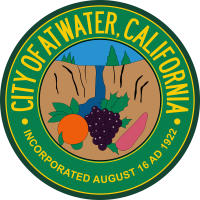 Atwater’s Measure B & Municipal Election Information
Fall 2022
What is Measure B?
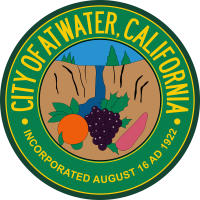 Official Measure B Ballot Question
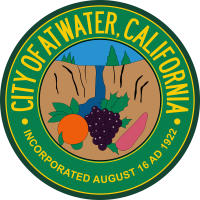 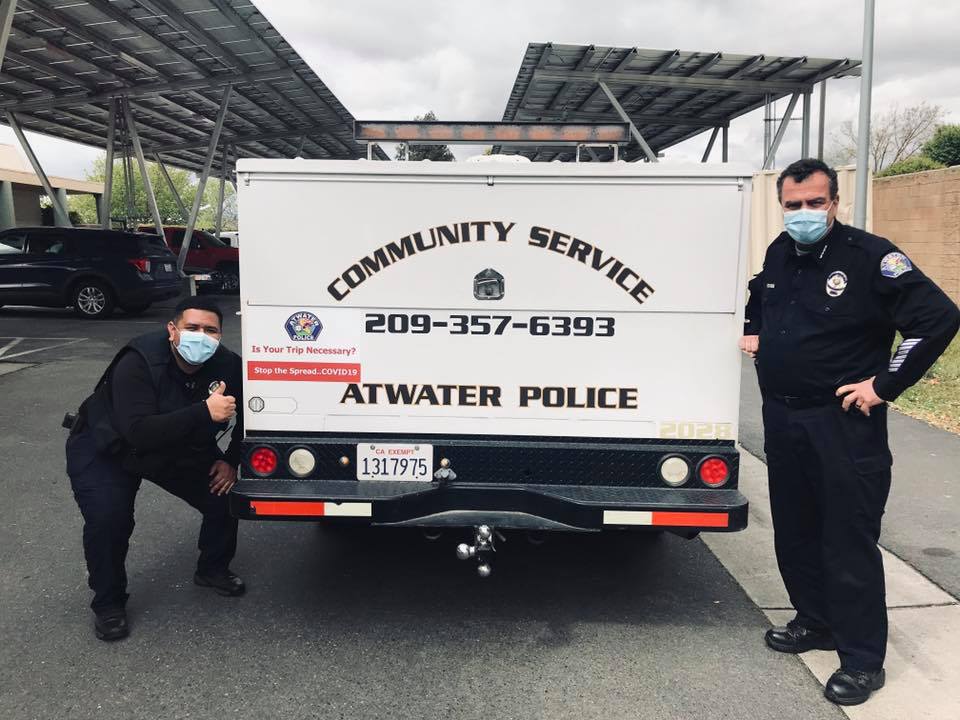 What is it for?
Atwater police officers and firefighters help prevent crime, address homelessness, and provide emergency response. 
Local police officers and firefighters also volunteer in the community and provide support to our local businesses. 
If enacted, Measure B can generate funding  that can be used to help continue to retain our local police officers and firefighters.
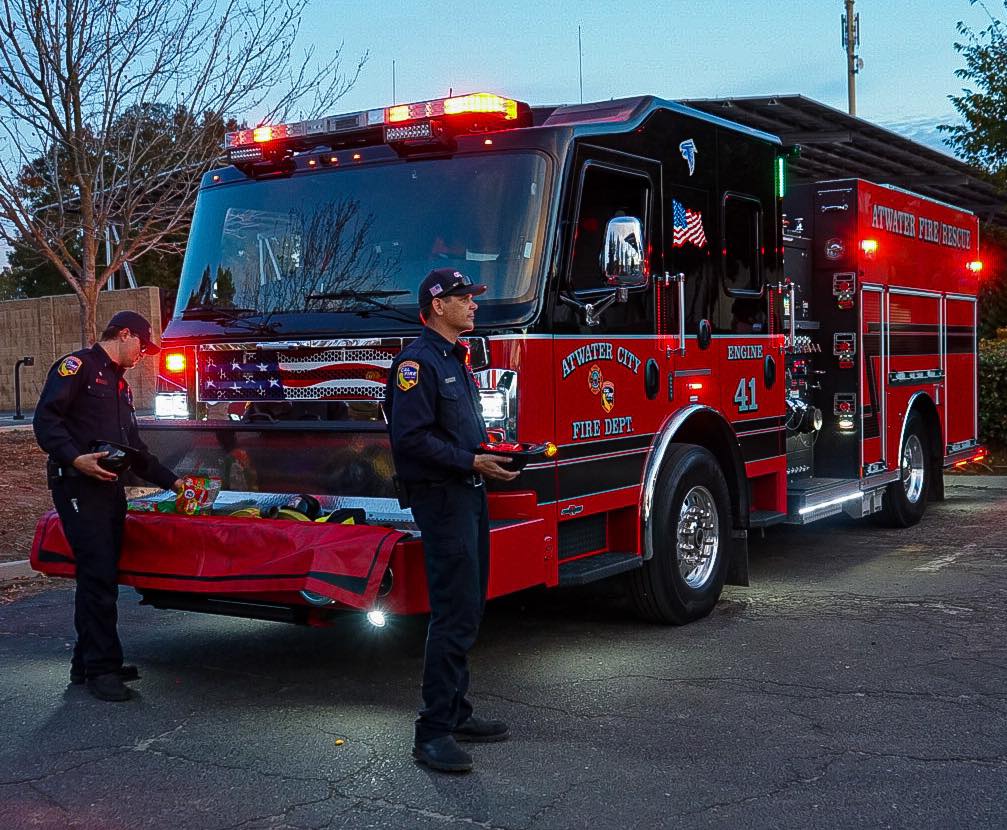 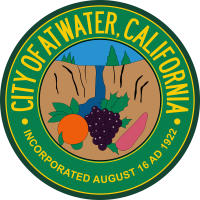 Community Identified Public Safety Priorities
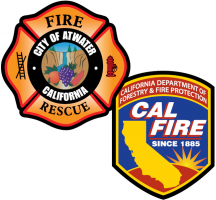 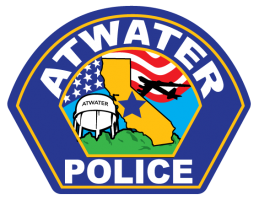 Through Let’s Talk Atwater, residents identified current public safety priorities that Measure B can be used for, such as helping to prevent reduction of the Atwater Police Department, maintaining emergency medical response services, providing police officer training, and investigating violent crimes, all priorities identified by the Atwater community in a survey earlier this year.
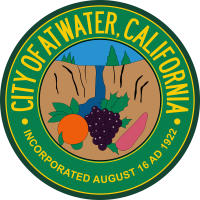 Will Measure B Address Our Local Fire Needs?
Atwater firefighting levels are significantly below the national staffing standards making responses to emergencies more difficult if there is more than one at a time. 

If enacted, Measure B can provide funding for firefighting and emergency response services.
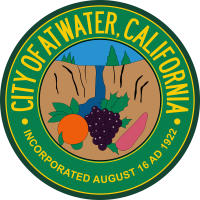 Measure B Financial Protections & Local Control
As a local measure, Measure B funds will remain locally-controlled by the City of Atwater.  

If enacted, Measure B is subject to annual independent financial audits and public review of expenditures by the Citizens’ Oversight Committee. 

Measure B does not apply to food purchased as groceries or prescription medication.
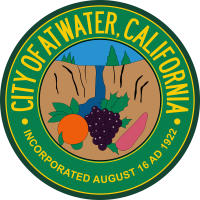 What else is on Atwater’s Municipal Ballot?
In November, Atwater voters will also have the opportunity to elect the City’s Mayor and two City Councilmembers.
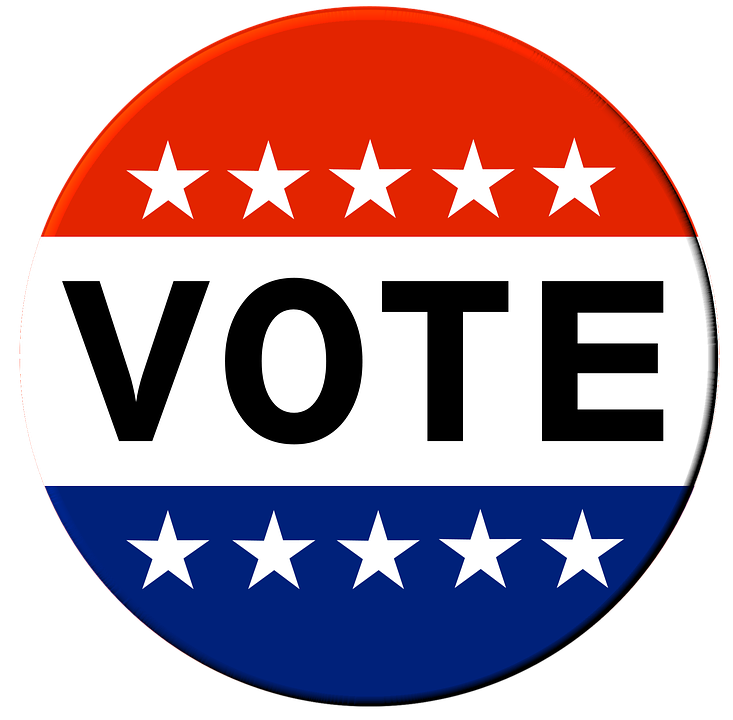 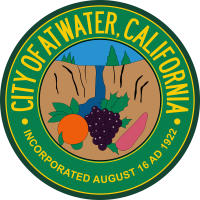 ADDITIONAL VOTER INFORMATION
For the full text of Measure B and Municipal Election information, visit: www.Atwater.org
Permanent Vote by Mail Voters should receive their ballot the week of October 10th 
To track your ballot visit: california.ballottrax.net
Poll voting will occur on Tuesday, November 8th. Polling places will be open on Election Day from 7am-8pm. Vote by Mail Ballots can be dropped at any polling place in the County on Election Day.
For more information on voting or for any questions, visit the County Registrar of Voters at: 			www.CountyofMerced.com/Elections
Where can I get more information?
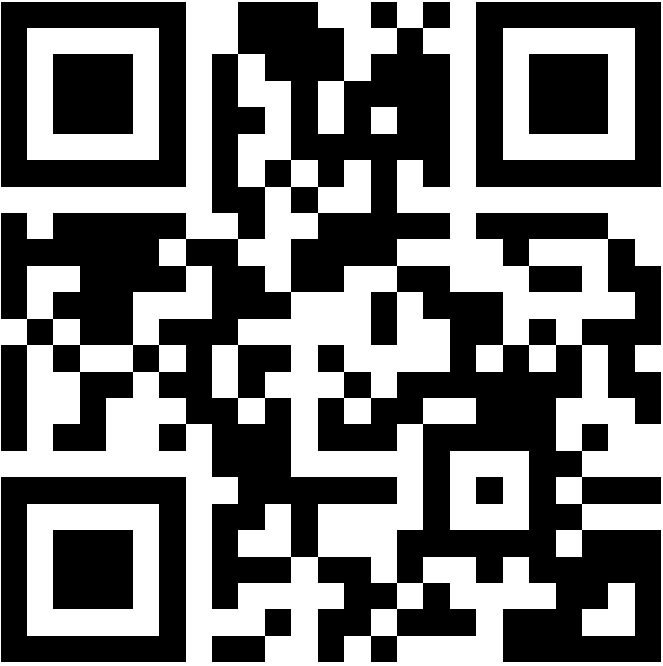 Visit:  www.Atwater.org
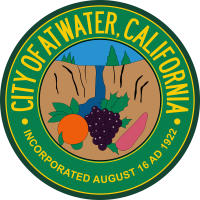